FIWARE and Smart Mobility
Information for EUROCITIES
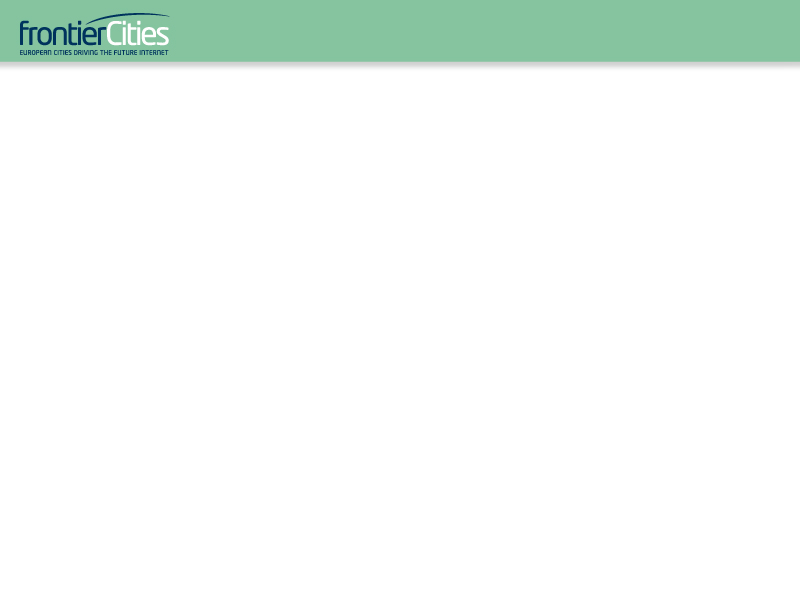 frontierCities: 
Who We Are
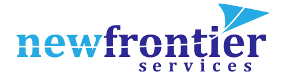 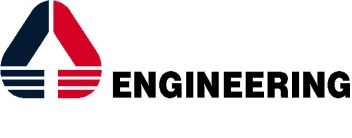 Promoting the use of FIWARE technology in European Cities

Disbursing €3.9 million in grant funding

Focus on Smart Mobility Solutions 

Develop and Deploy Applications for Cities

Connect Cities to Web-Developers, SMEs & Start-Ups
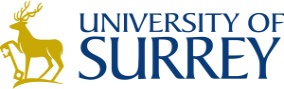 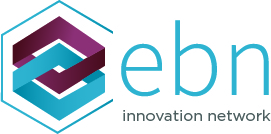 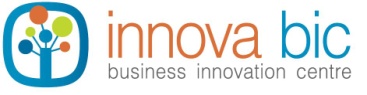 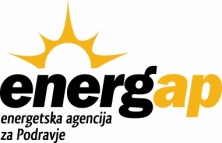 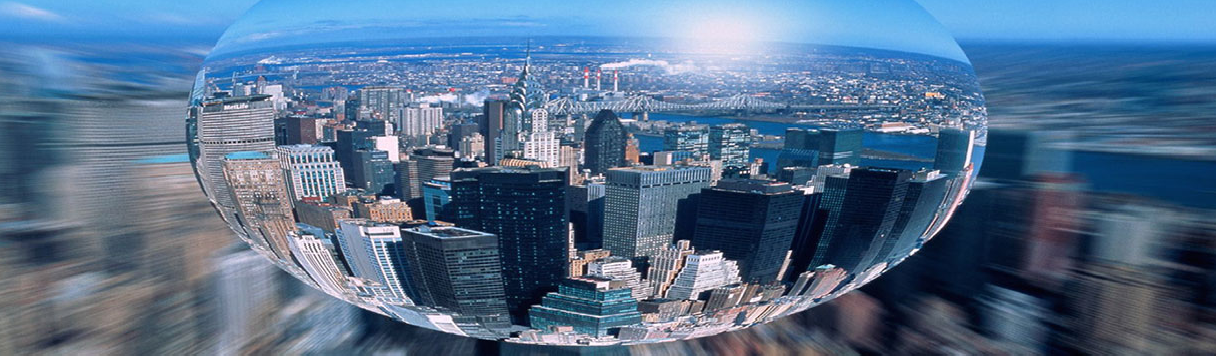 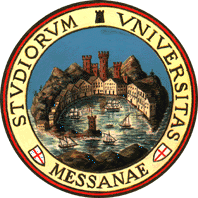 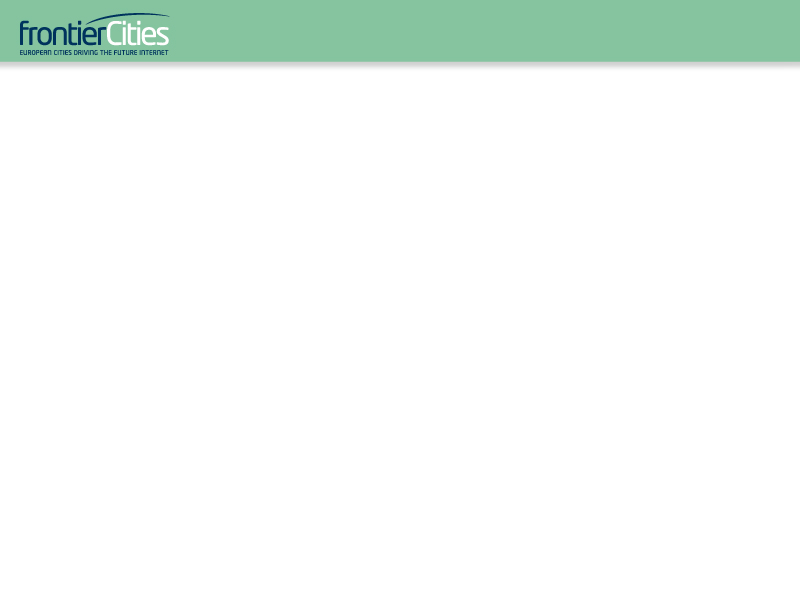 frontierCities: 
How We Work
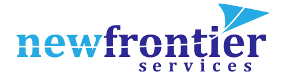 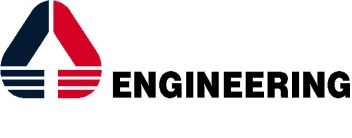 1st Step
2nd Step
4th Step
3rd Step
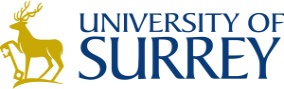 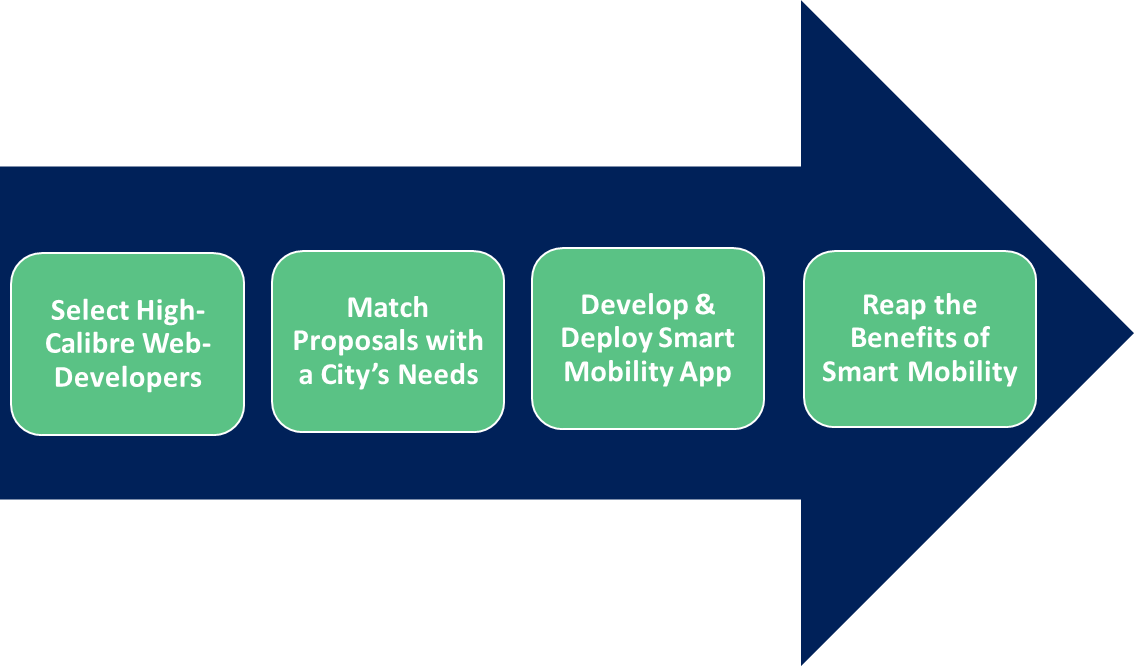 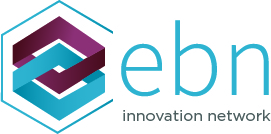 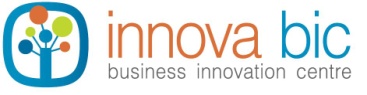 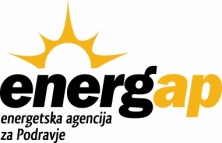 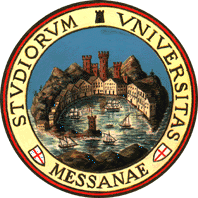 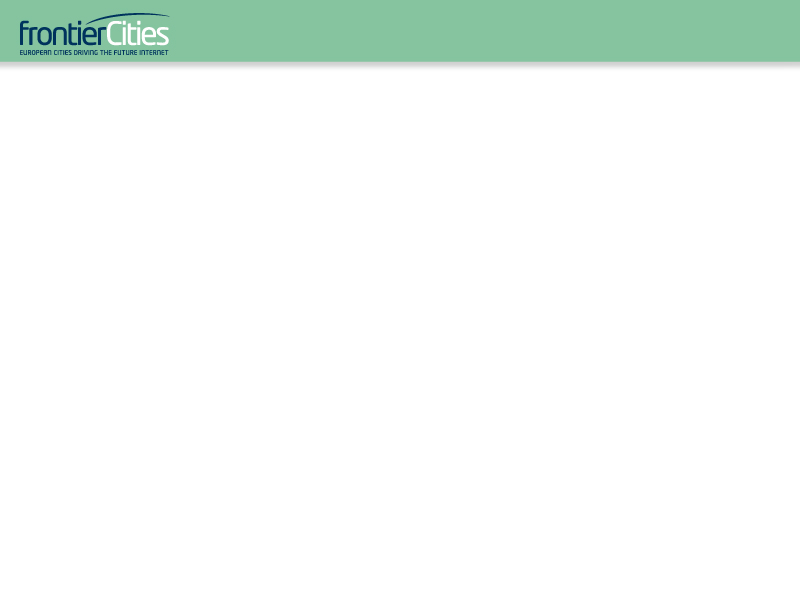 Smart Mobility Solutions in Action
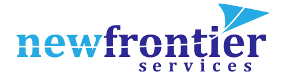 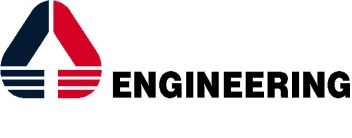 Intelligent Traffic Systems – Dublin
Deploy sensors to monitor traffic movement
Data analysis then adjusts traffic lights systems
Reducing traffic congestion 
Cutting commuting times
Lowering CO2 emission

Uber 
Citizen selects their driver
GPS enabled technology allows you to watch the driver approach your location
GPS maps the route to your end destination
Pay via card linked to your online account
Rate your driver
Fraction of the cost of a regular taxi
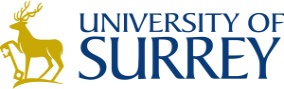 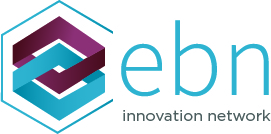 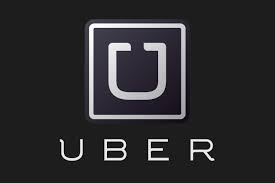 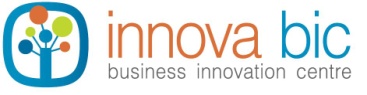 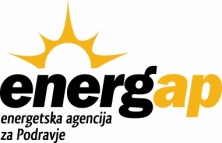 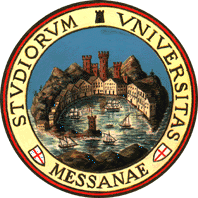 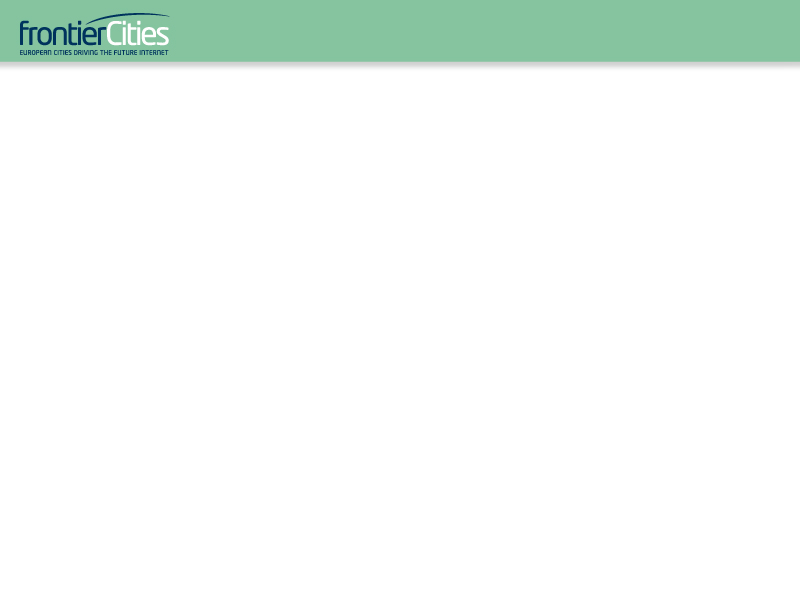 Why frontierCities?
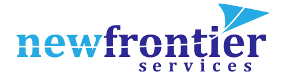 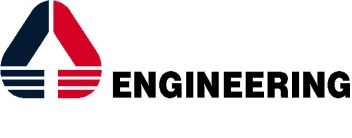 Needs Assessment: We assist cities identify their smart mobility needs
Partnerships: Match proposals which address a city’s specific needs
Support: We will offer business & technical support to the ensure high quality customised application development
Cost: Cities will not have to pay for the cost of the application’s development
Positive Impact: Once applications are deployed they will increase the quality of life of citizens and your city’s smart mobility performance 
Profile: Showcase your city as a forward-looking actor embracing future internet technology applications.
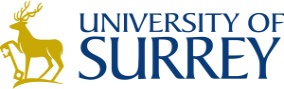 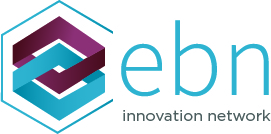 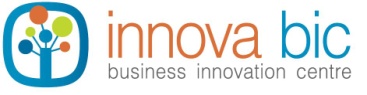 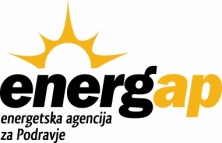 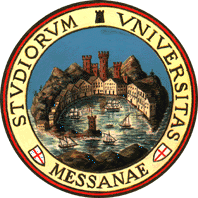 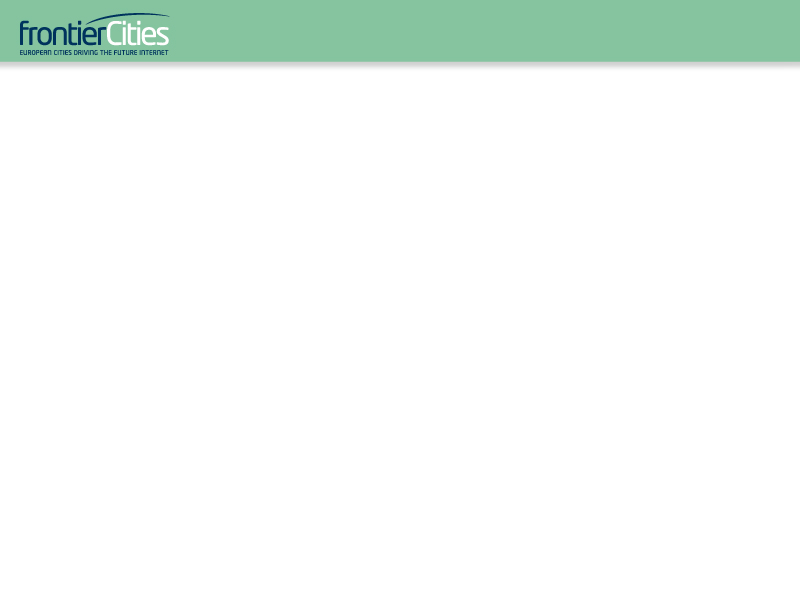 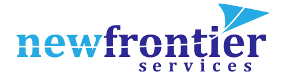 Application Process
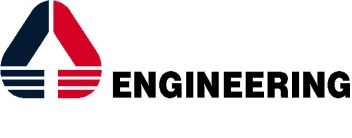 frontierCities will launch our call for proposals from applicants on November 20th with our final deadline for proposals closing on March 14th. During this period we will be seeking interested cities to participate in frontierCities. Once we have selected our grantees we will then match their proposals with interested cities.
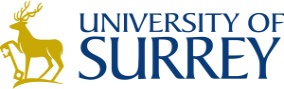 Step 2
Submission Date 
March 14th 2015
Step 1 
Submission Date
Jan 14th 2015
Call Opens 
Nov 20th 2014
Grantees to be Selected
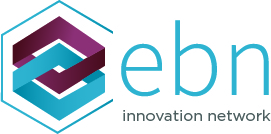 Two-Step Application Process
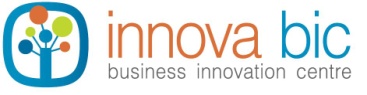 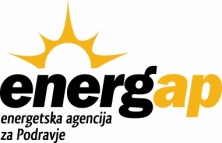 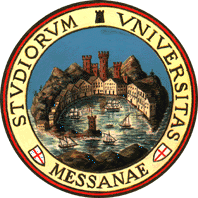 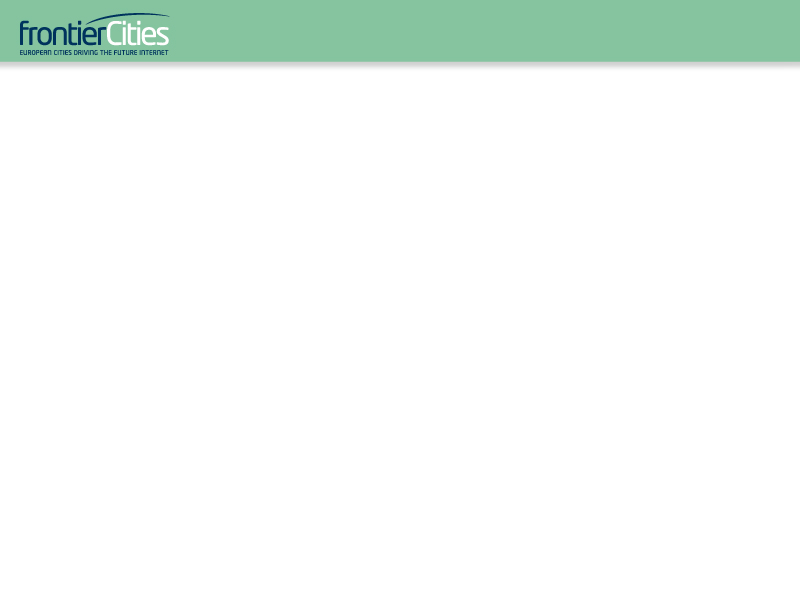 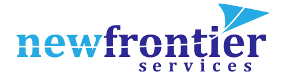 Interested in Participating ?
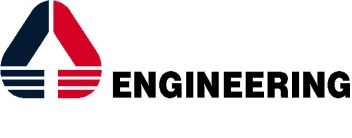 Right now we’re preparing our launch on November 20th 

In the meantime contact us and register your interest and we’ll be in touch with you!
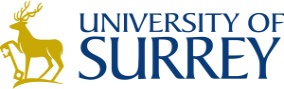 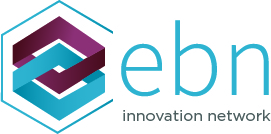 We’ll keep you posted on upcoming events!

We will update you with the latest frontierCities developments
Contact us:
cities@fi-frontiercities.eu
Visit our website: www.fi-frontiercities.eu
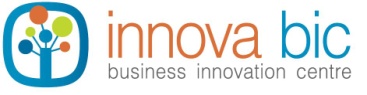 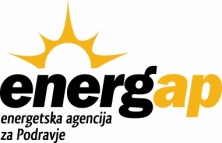 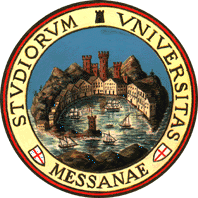 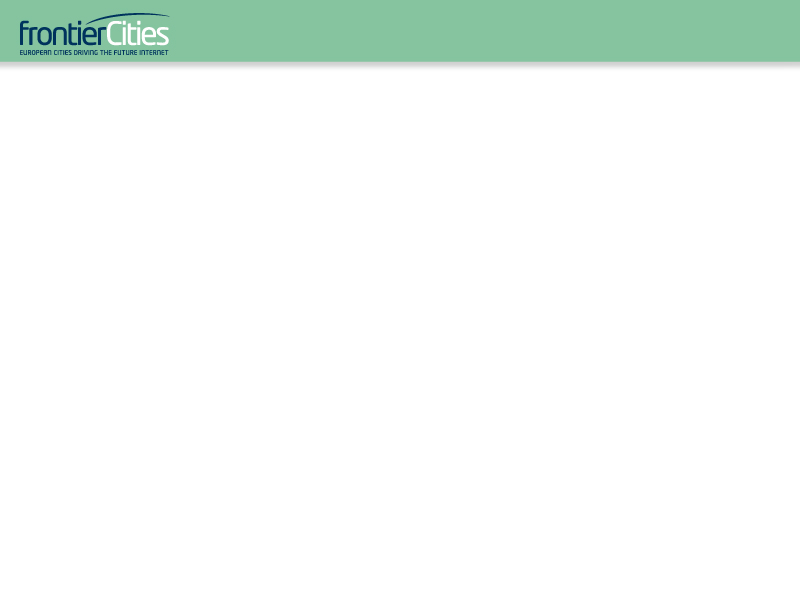 Thank You
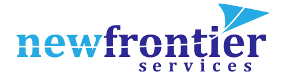 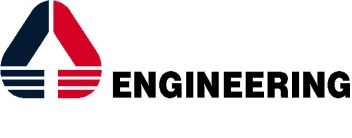 https://www.facebook.com/frontierCities 

 @frontiercities
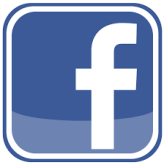 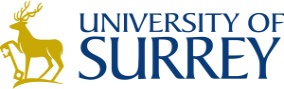 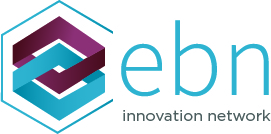 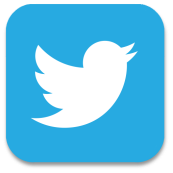 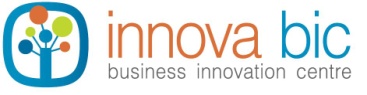 Robbie Stakelum

projects3@frontierservices.eu

cities@fi-frontiercities.eu 

+32 (0) 251 410 75
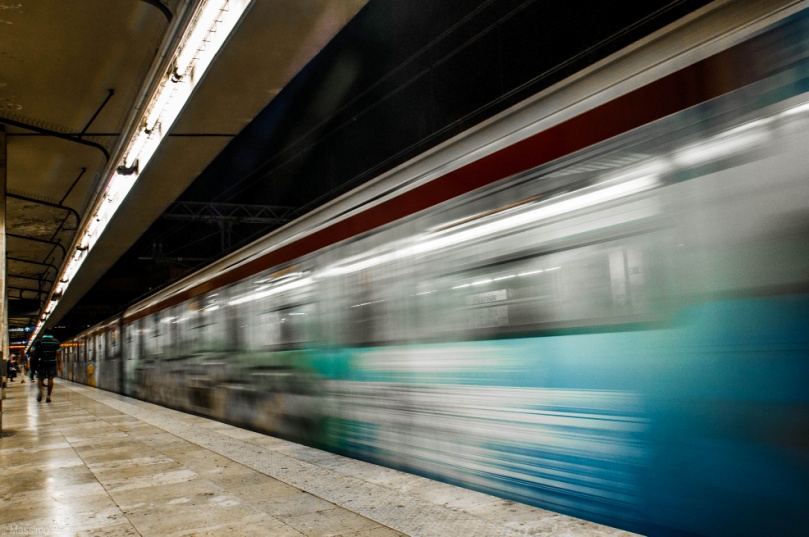 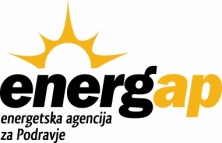 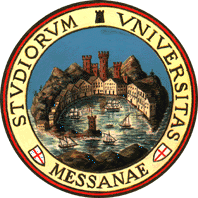